Escuela Normal de educación preescolar Licenciatura en preescolarciclo: 2020-2021Curso: Tutoría grupalDocente: Tania Tamara López LernaIntegrantes del equipo:Adamary Sarahi Arizpe Mayra Alejandra Gaona Alondra HUERTAKaren Marisol Martínez Melissa MartínezSofia Gaona
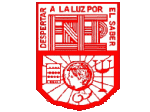 Mujeres de ojos grandesCuento basado en el primer tercio  siglo xx
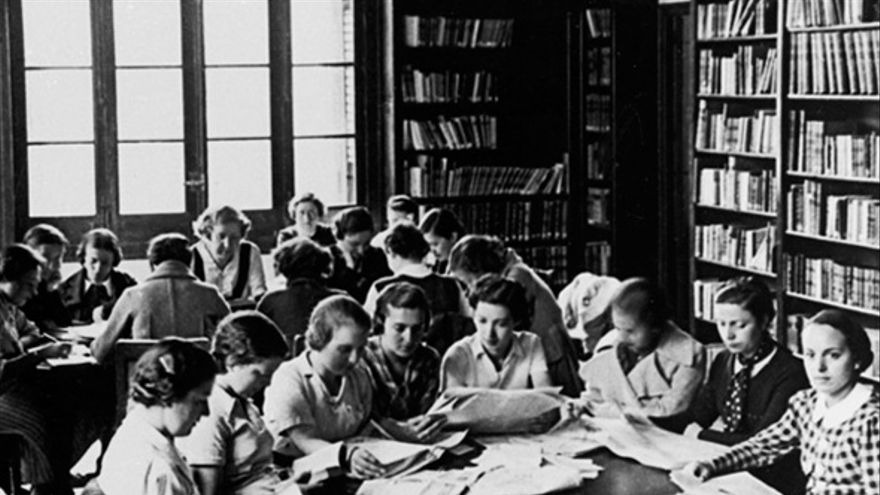 2
Mujeres de la actualidad
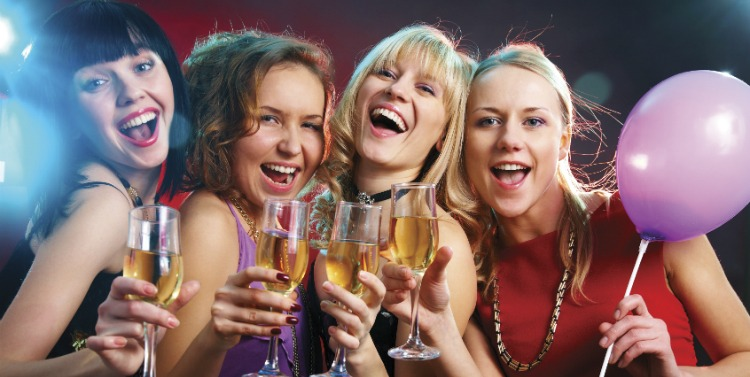 3
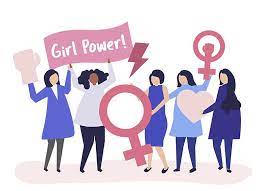 Mujeres Primer tercio del siglo xx 
Vs 
Mujeres en la actualidad
-En la primera parte que dice que “se enamora como las mujeres inteligentes; como una Idiota” Creemos que es igual que en la actualidad.-Daba temor quererla porque algo había en su inteligencia que sugería siempre un desprecio por el sexo opuesto y sus confusiones, que es algo que también pasa en la actualidad.-Antes la mujeres no tenían tanto derechos y en la actualidad todas juntas estamos luchando por tener mas.-Antes las mujeres eran valoradas solo para trabajar en casa y atender a su esposo e hijos y en la actualidad ya somos valoradas mejor y podemos trabajar fuera de casa en otra profesión. -Antes para salir a pasear era algo muy complicado y en la actualidad ya tenemos mas libertad para hacerlo y sin chaperón.